Atividade PHetsobre Circuitos Elétricos utilizando o OA “Circuit Construction Kit: DC (HTML5)”
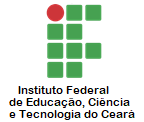 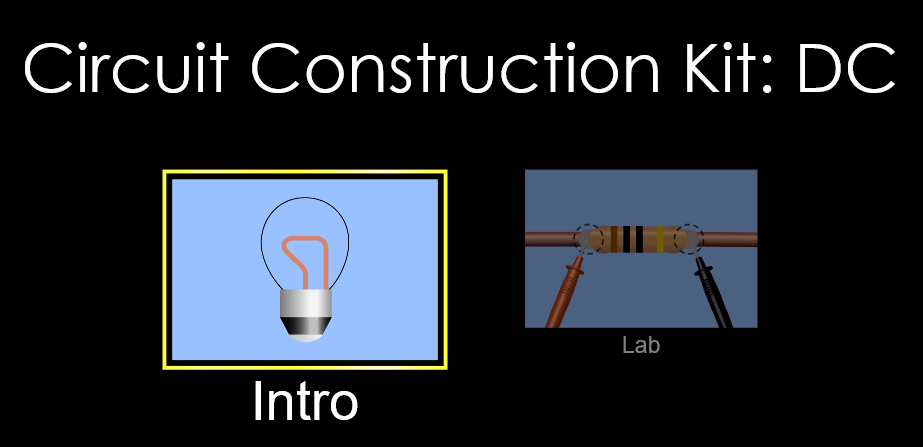 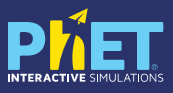 Disponível em: https://phet.colorado.edu/sims/html/circuit-construction-kit-dc/latest/circuit-construction-kit-dc_en.html
Resistência elétrica (1ª Lei de Ohm)
Resistência à passagem da corrente elétrica.
Resistores: são componentes elétricos destinados a gerar resistência.
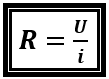 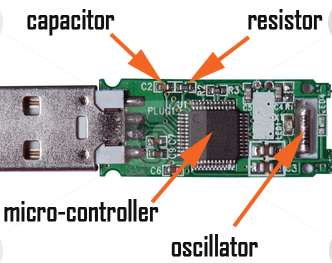 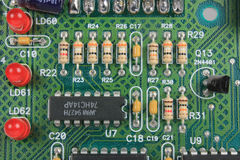 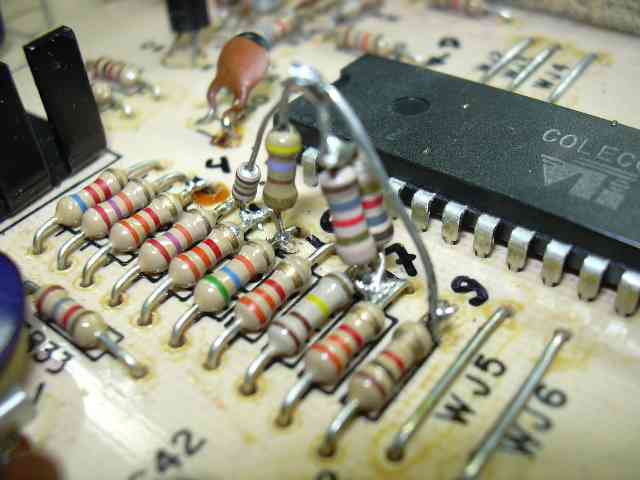 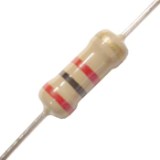 Questão 1
No OA “Circuit Construction Kit: DC (HTML5)” foi construído o circuito mostrado na imagem abaixo. Apesar da alta voltagem (200.000 volts), temos uma amperagem relativamente baixa (5 ampères). Porque isso acontece? Explique.
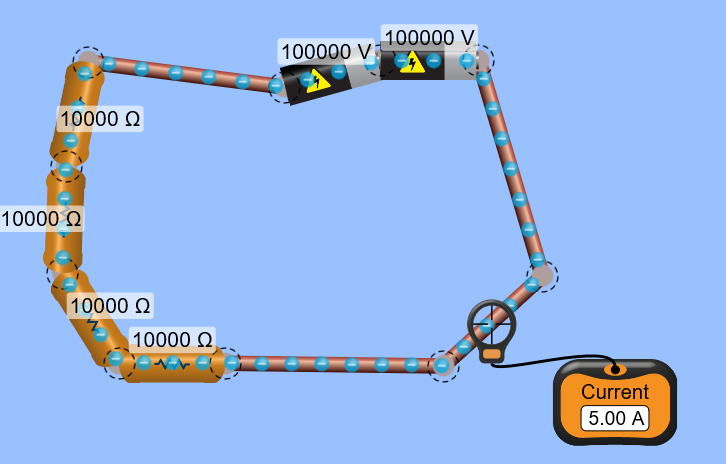 Questão 2
As imagens abaixo mostram dois circuitos construídos com a mesma bateria e os mesmos resistores. Porque o circuito da direita tem uma intensidade de corrente menor? Explique.
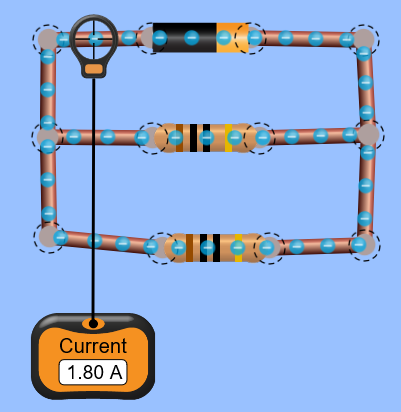 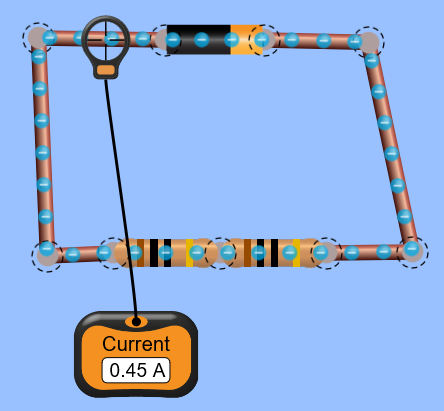 Questão 3
Explique por que o voltímetro abaixo marca 0V quando conectado nas duas pontas do fio condutor.
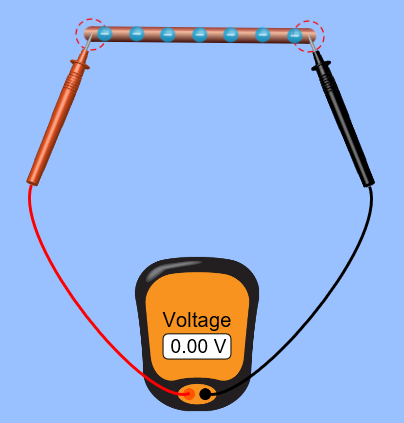 Questão 4
As imagens abaixo mostram dois circuitos idênticos, mas com o amperímetro posicionado em pontos diferentes. Explique o porquê das intensidades serem diferentes.
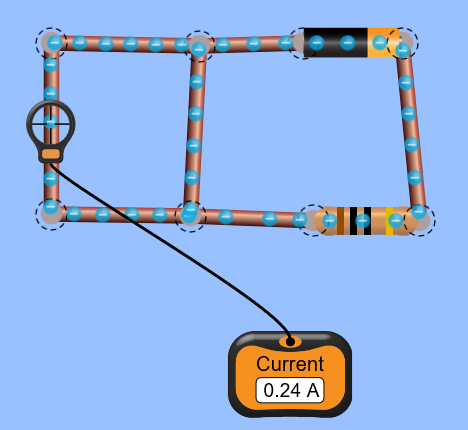 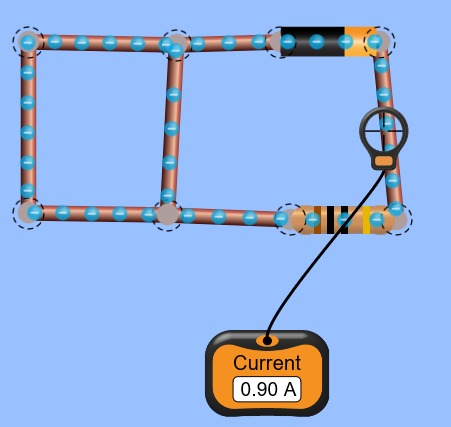 Questão 5
.
As imagens abaixo mostram dois circuitos idênticos, mas com o amperímetro posicionado em pontos diferentes. Explique o porquê das intensidades serem diferentes.
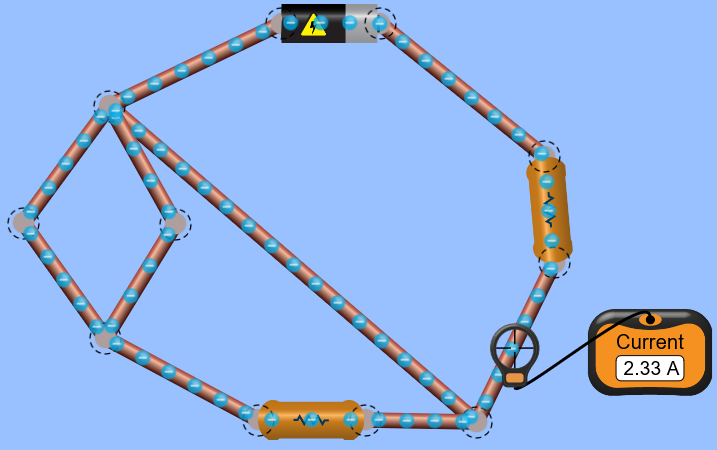 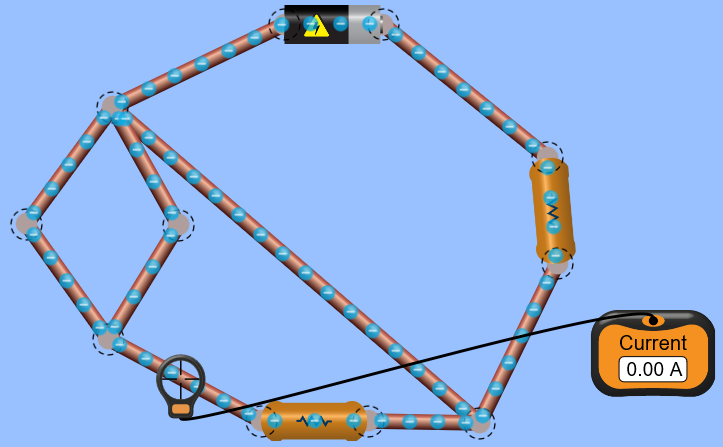